Звучи, городок!
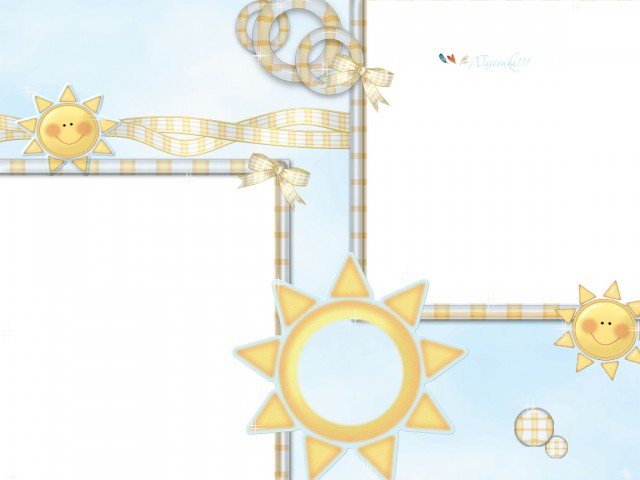 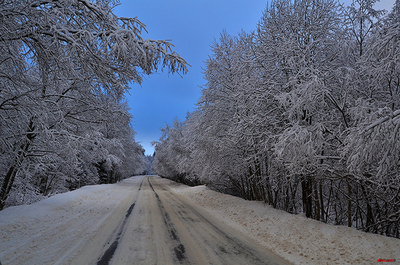 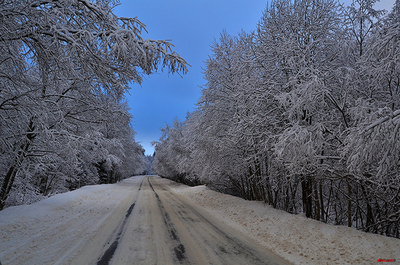 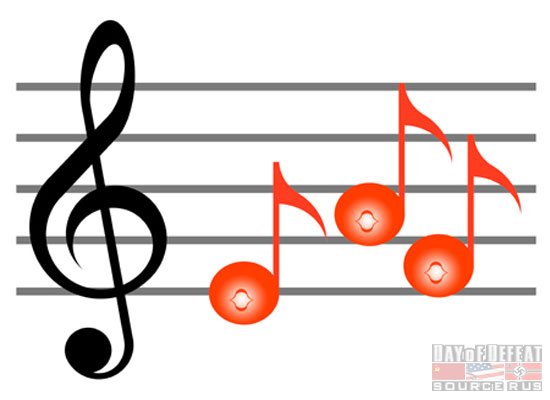 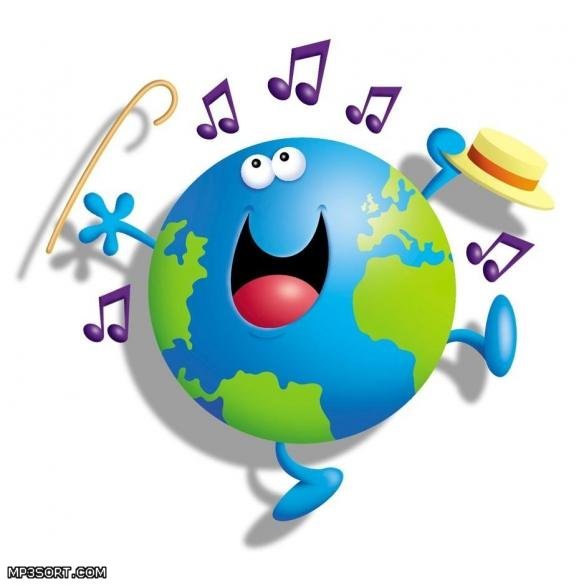 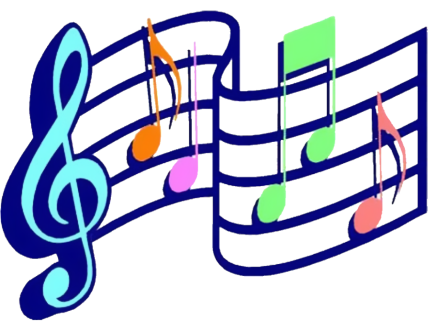 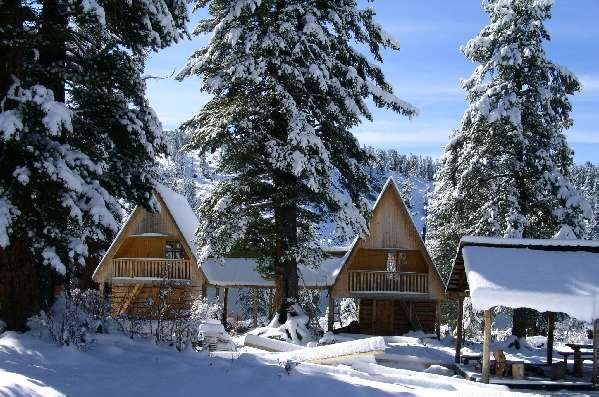 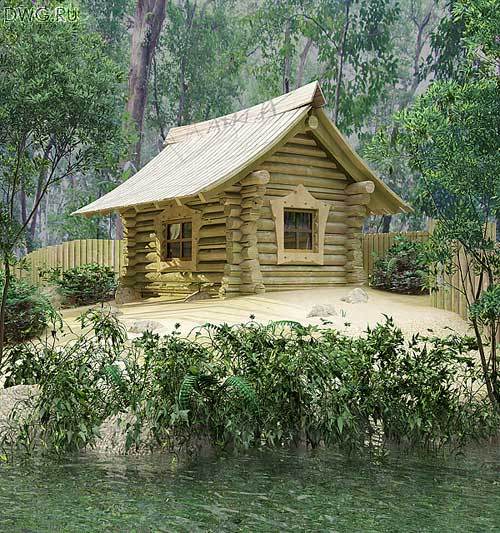 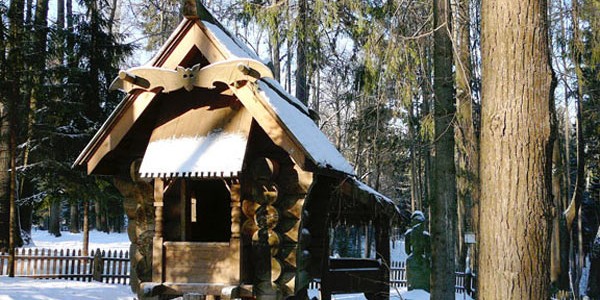 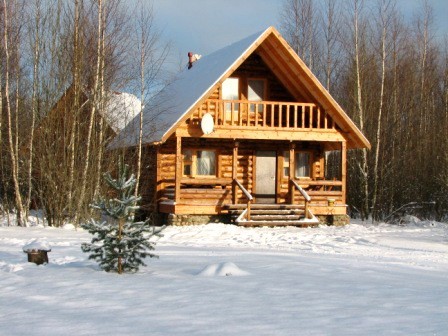 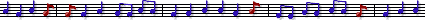 Я круглый, словно солнышко,
Только с бубенцами.
Если в руки меня взять,
Громко буду я звучать!
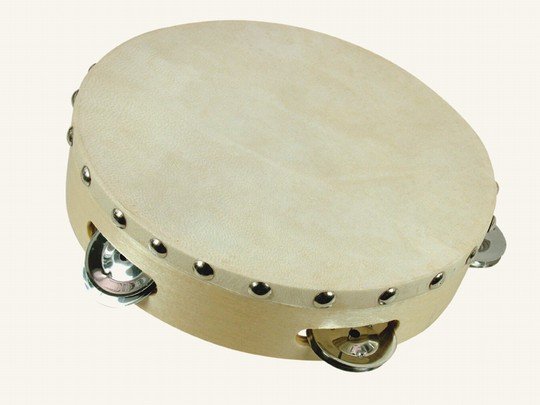 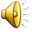 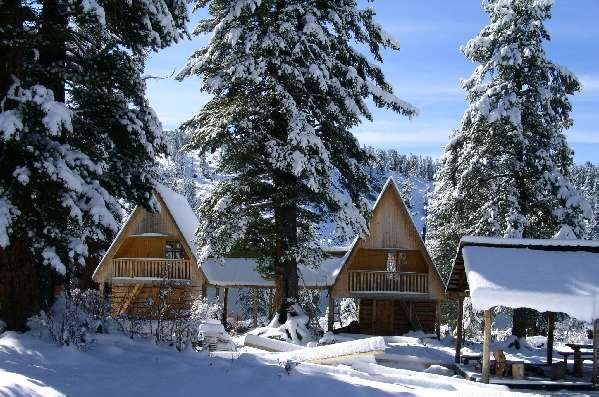 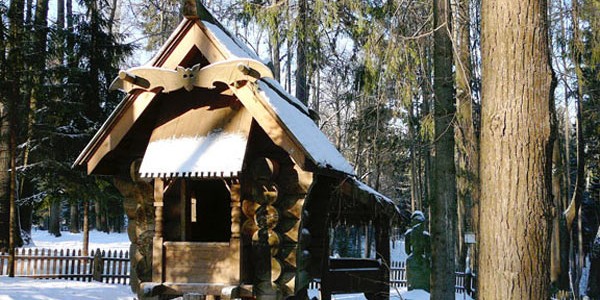 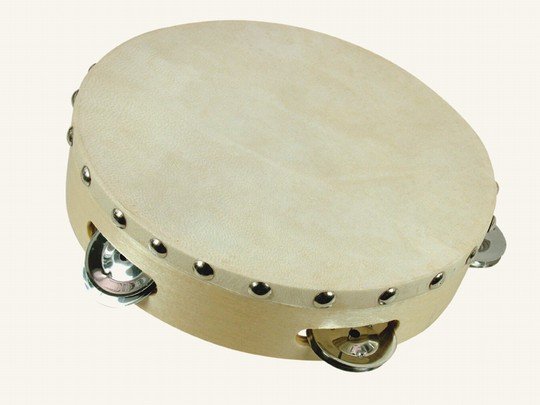 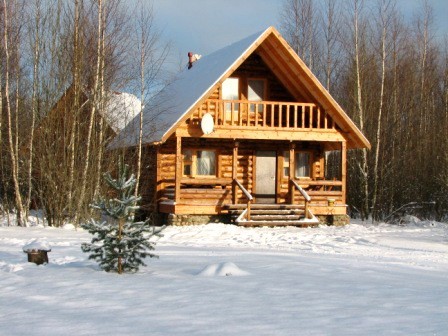 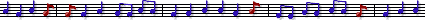 Две подружки удалые, расписные, хохломские.
Быть одной никак нельзя,
Вы узнали нас, друзья?
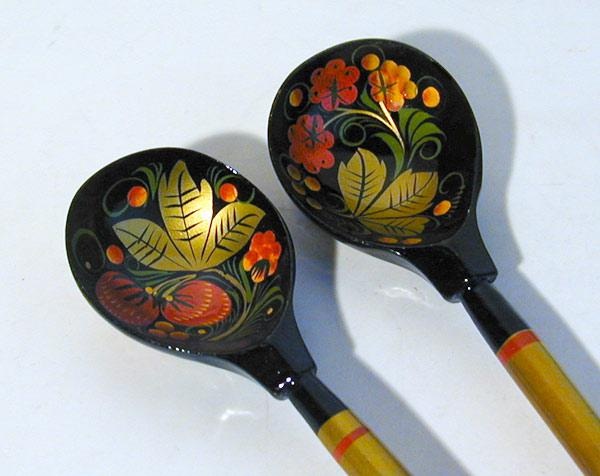 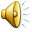 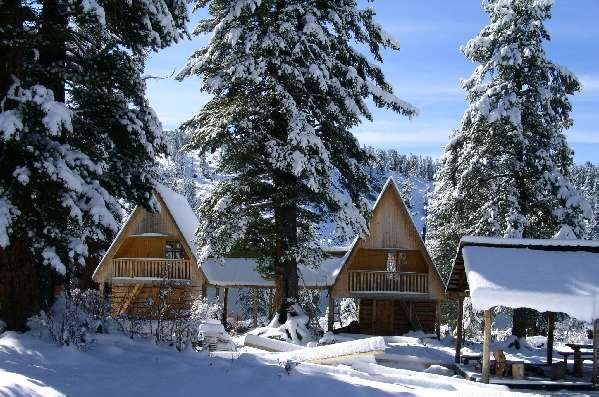 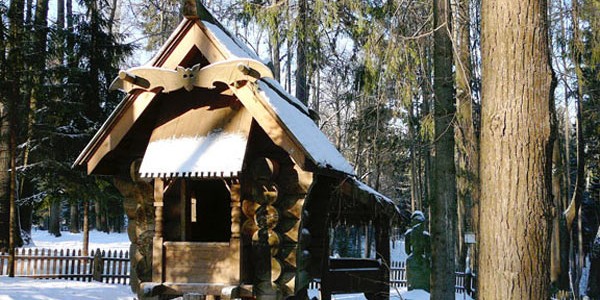 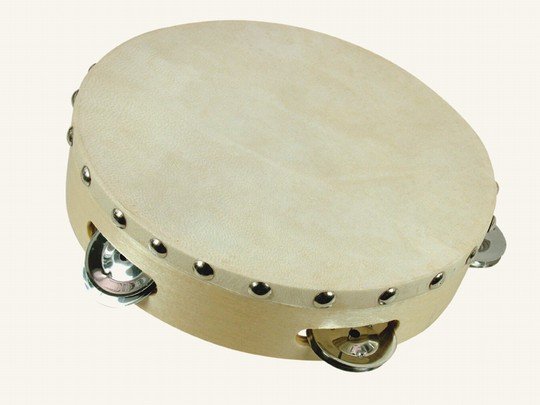 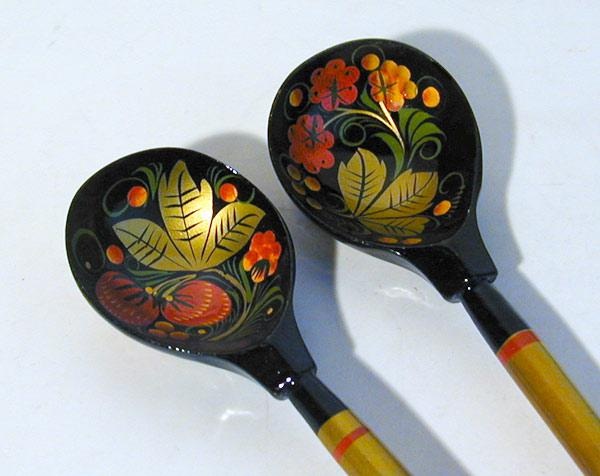 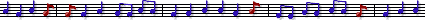 Попаду в руки ребенку – 
Заиграю звонко – звонко
Не зря веселая игрушка
А зовусь я…
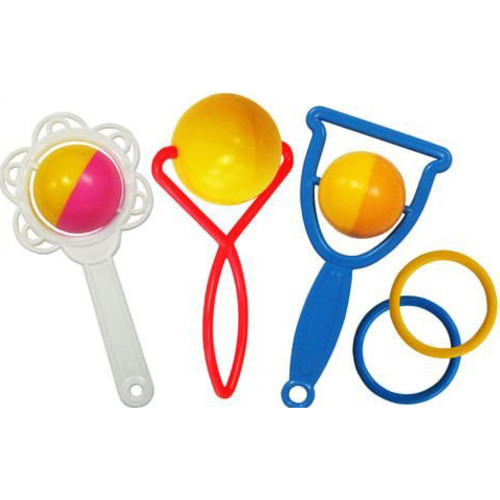 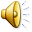 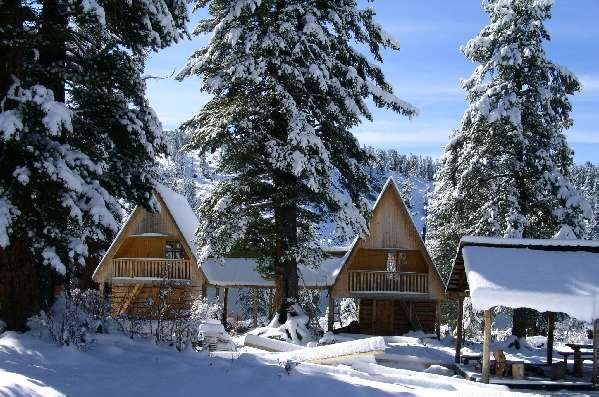 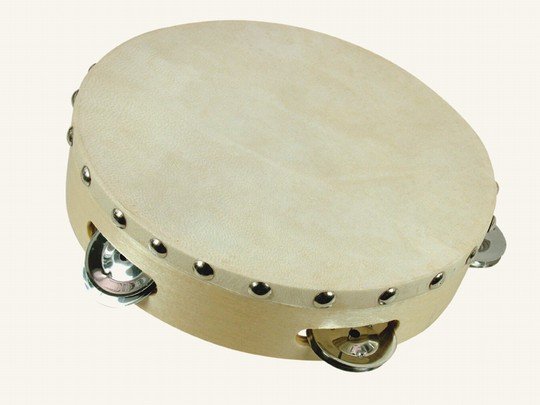 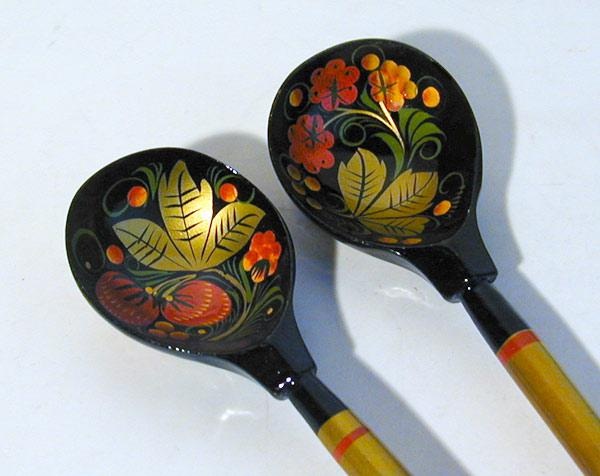 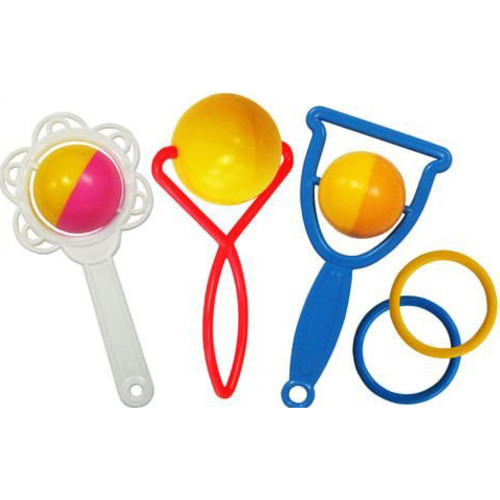 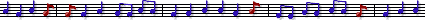 Инструменты всем на диво
Смотрите – загляденье
В них фасоль и макароны – просто объеденье.
Как звучат они? 
Не знаем, очень хочется узнать.
Нужно смело взять их в руки, 
И всем дружно поиграть!
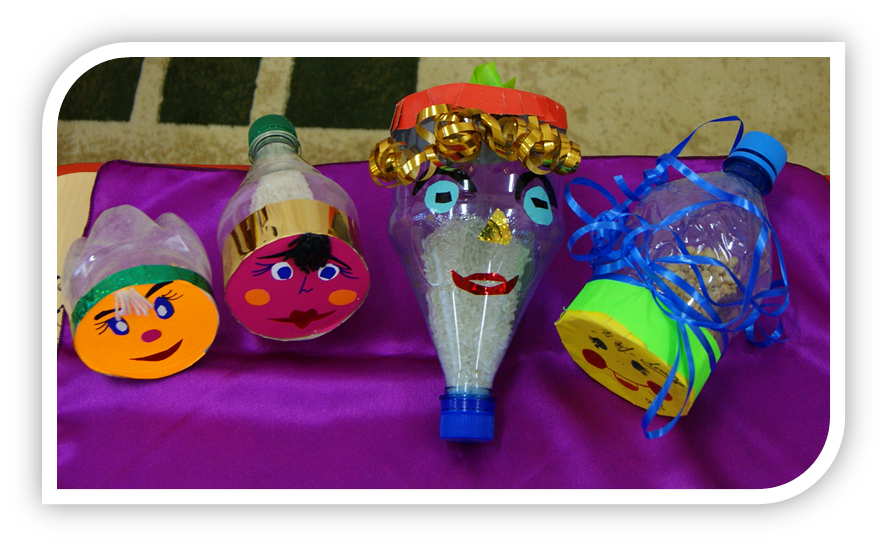 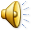 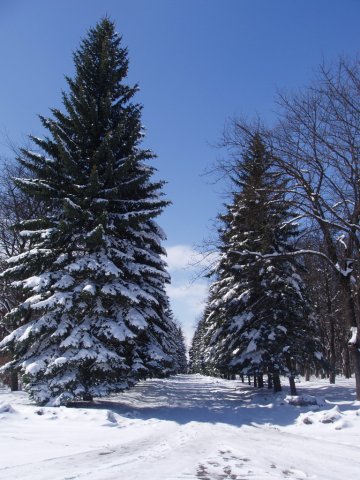 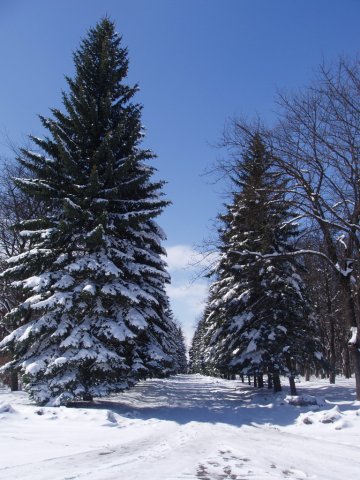 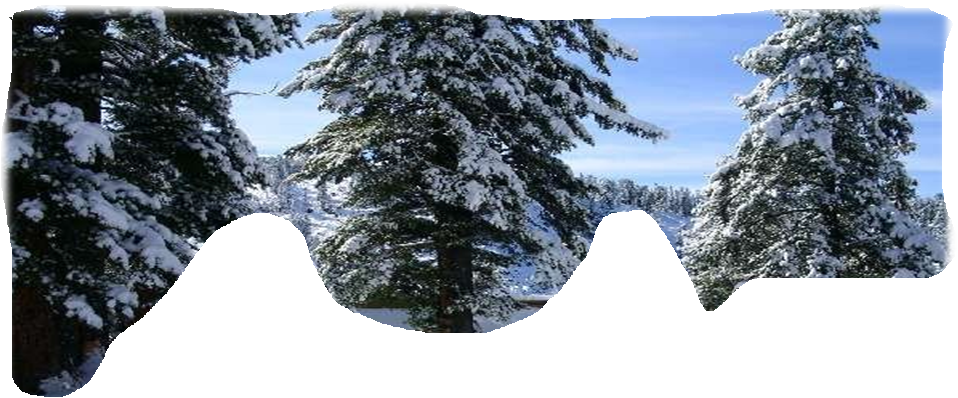 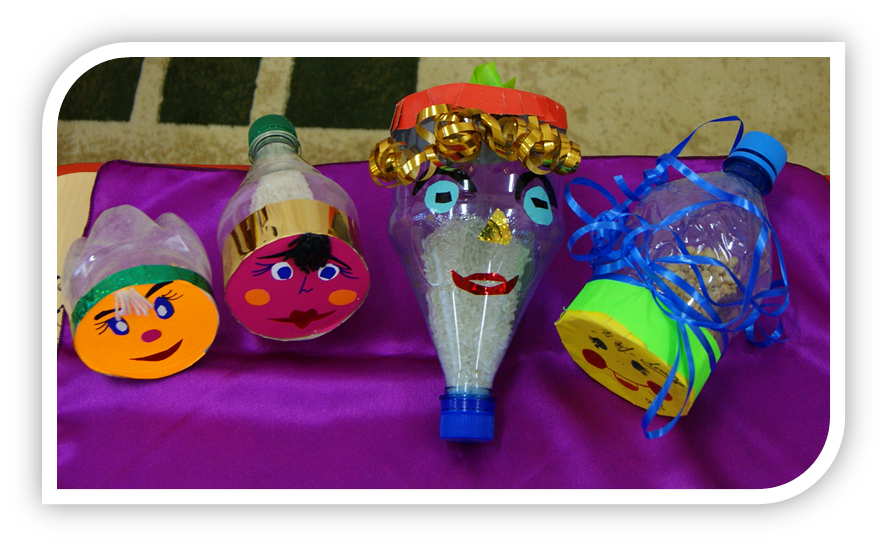 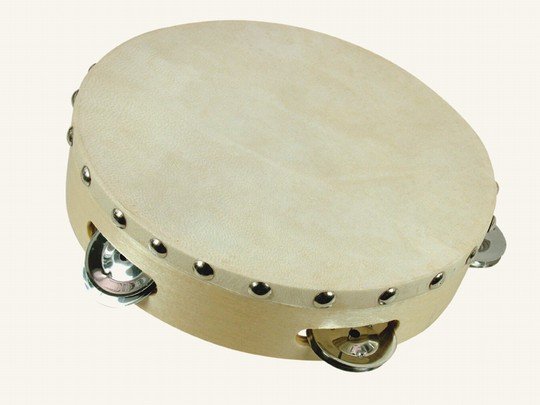 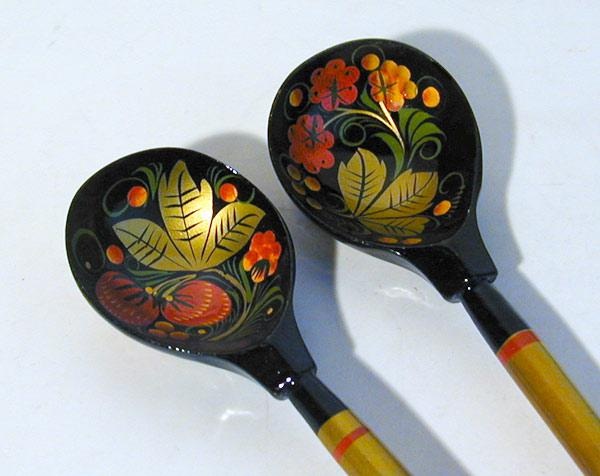 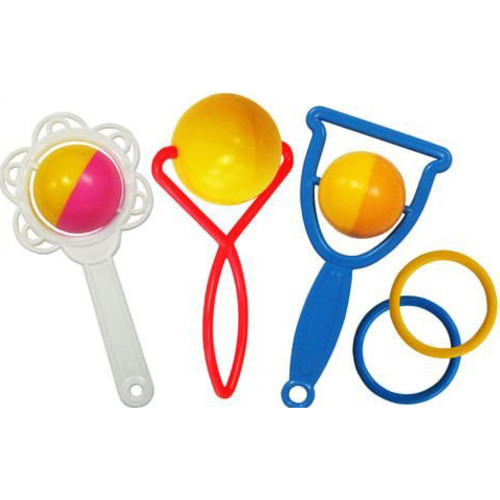 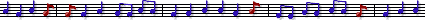 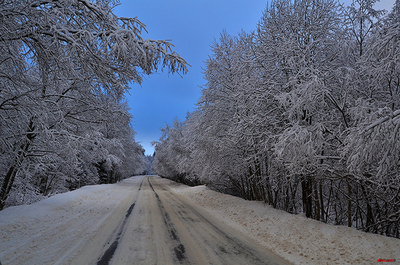 Молодцы!
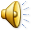 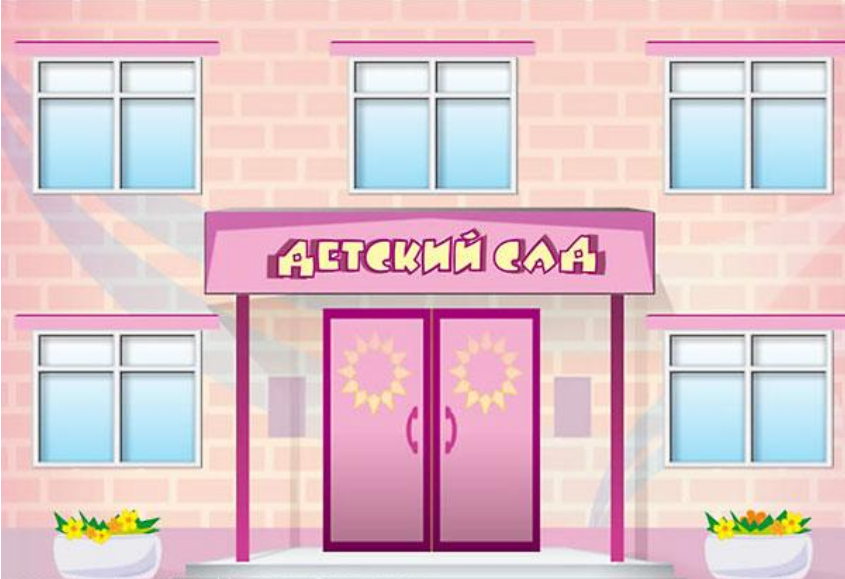 Молодцы!
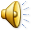